Ecloud MD 10nov2010
SPSU Study Group
17 Feb 2011
Context
50 ns bunch spacing
Intensity around 8e10 p/b (from FBCT)
Injection of 3 batches
Strong decrease of vertical chromaticity at flat top led to vertical instability
Other measurements in parallel
Damper was most likely on
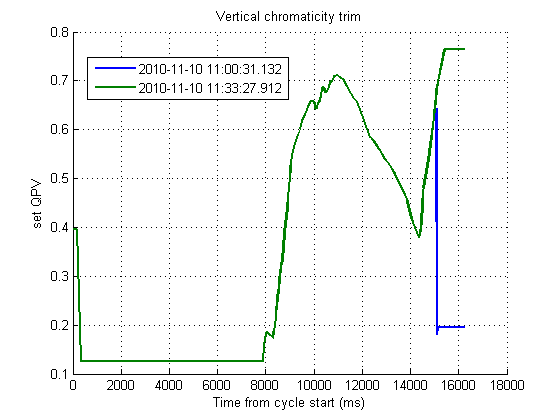 LHC BPM data
Observed vertical instability when vertical chromaticity is low
Low chromaticity at flat top
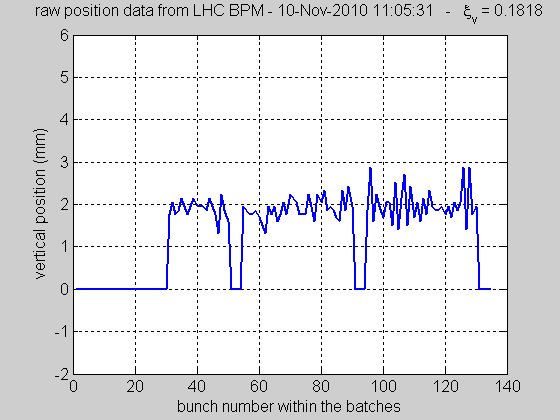 High chromaticity at flat top
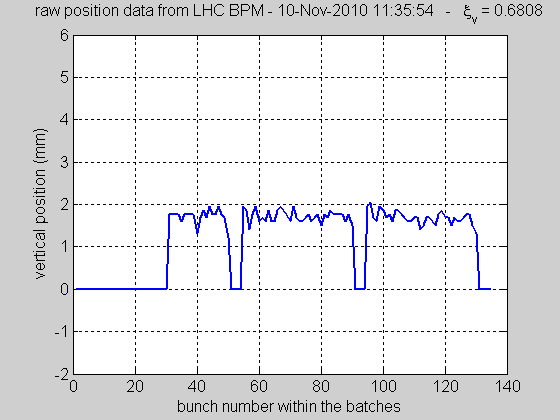 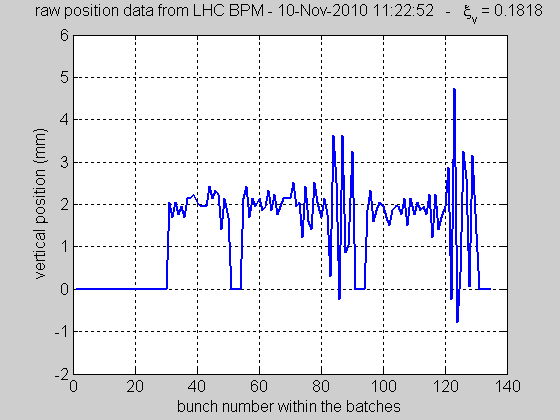 stable
Unstable (single or coupled bunch?)
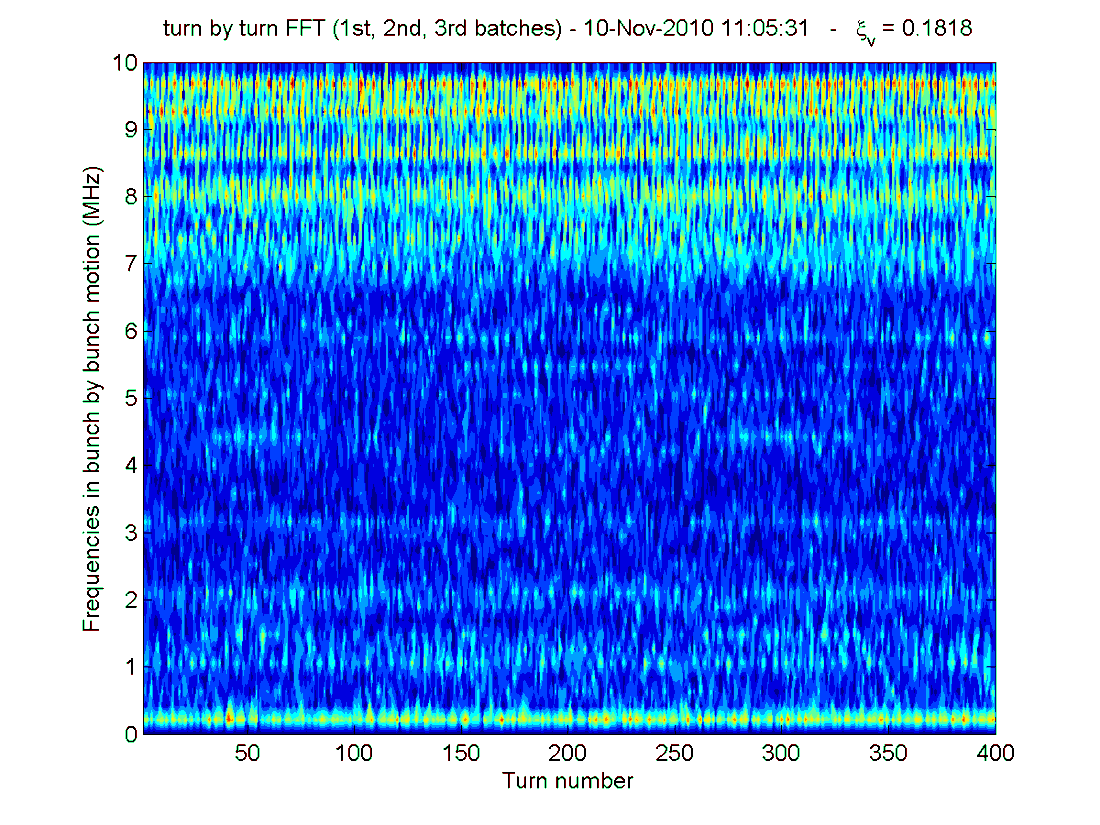 Low chromaticity at flat top
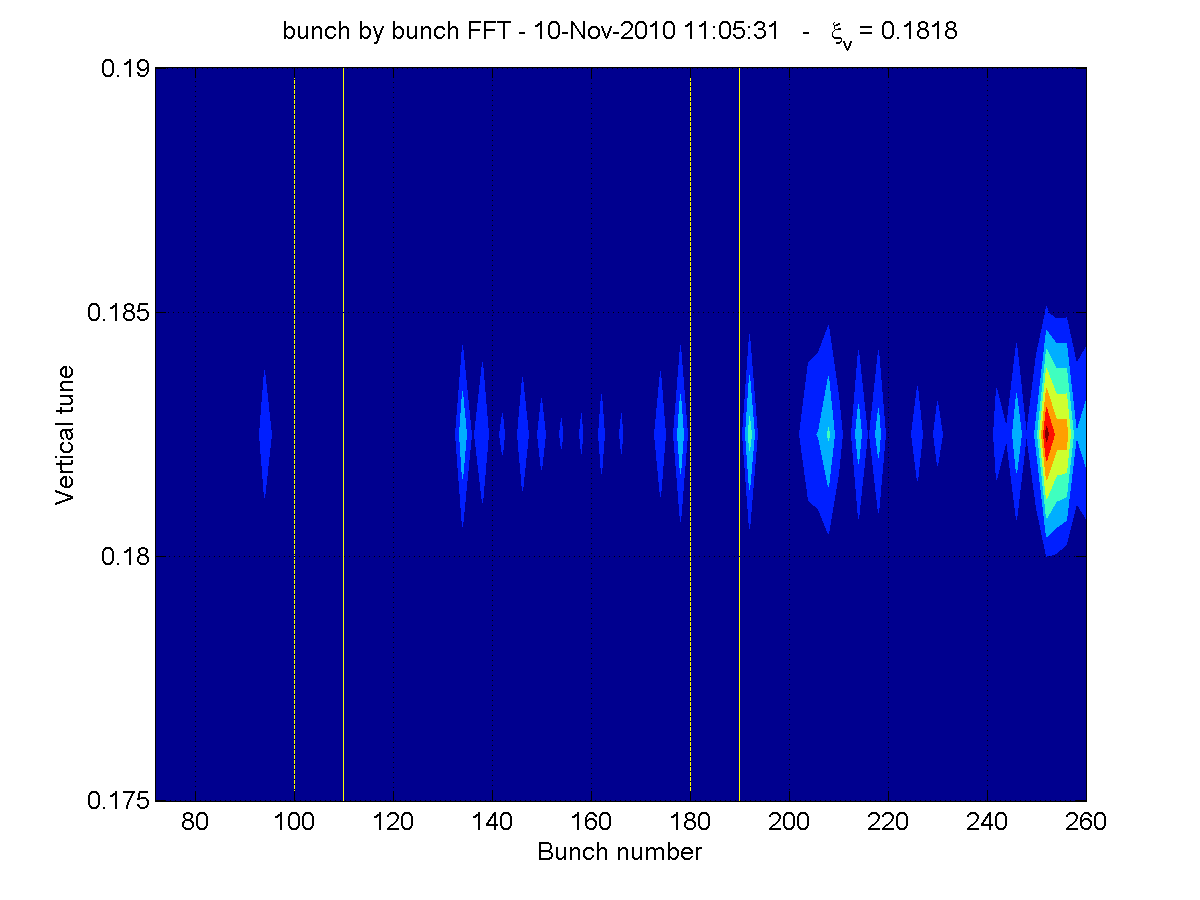 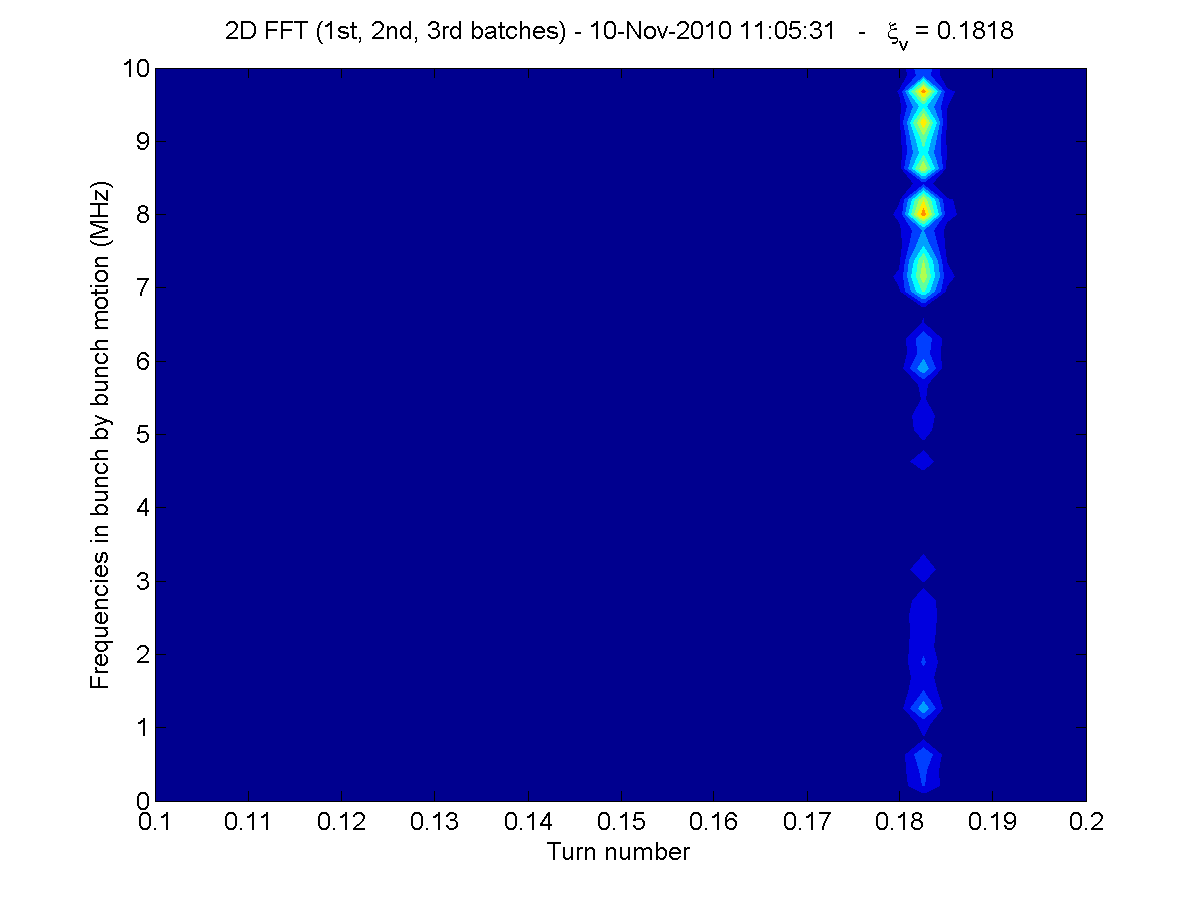 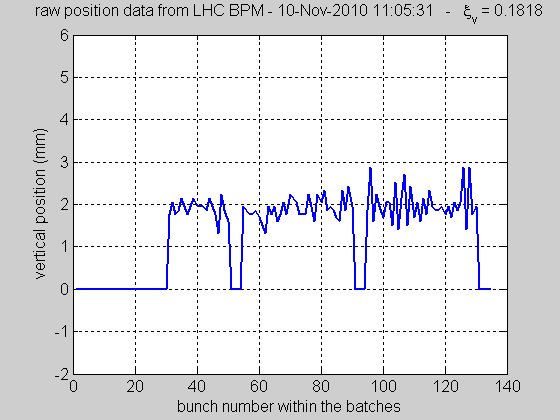 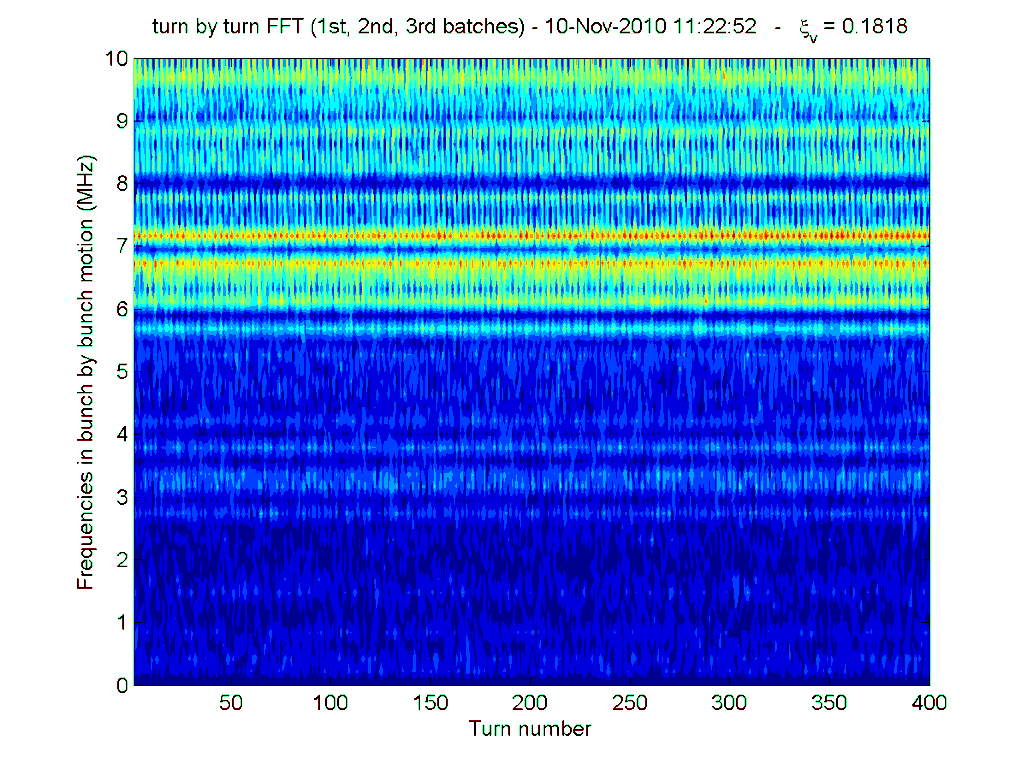 Low chromaticity at flat top
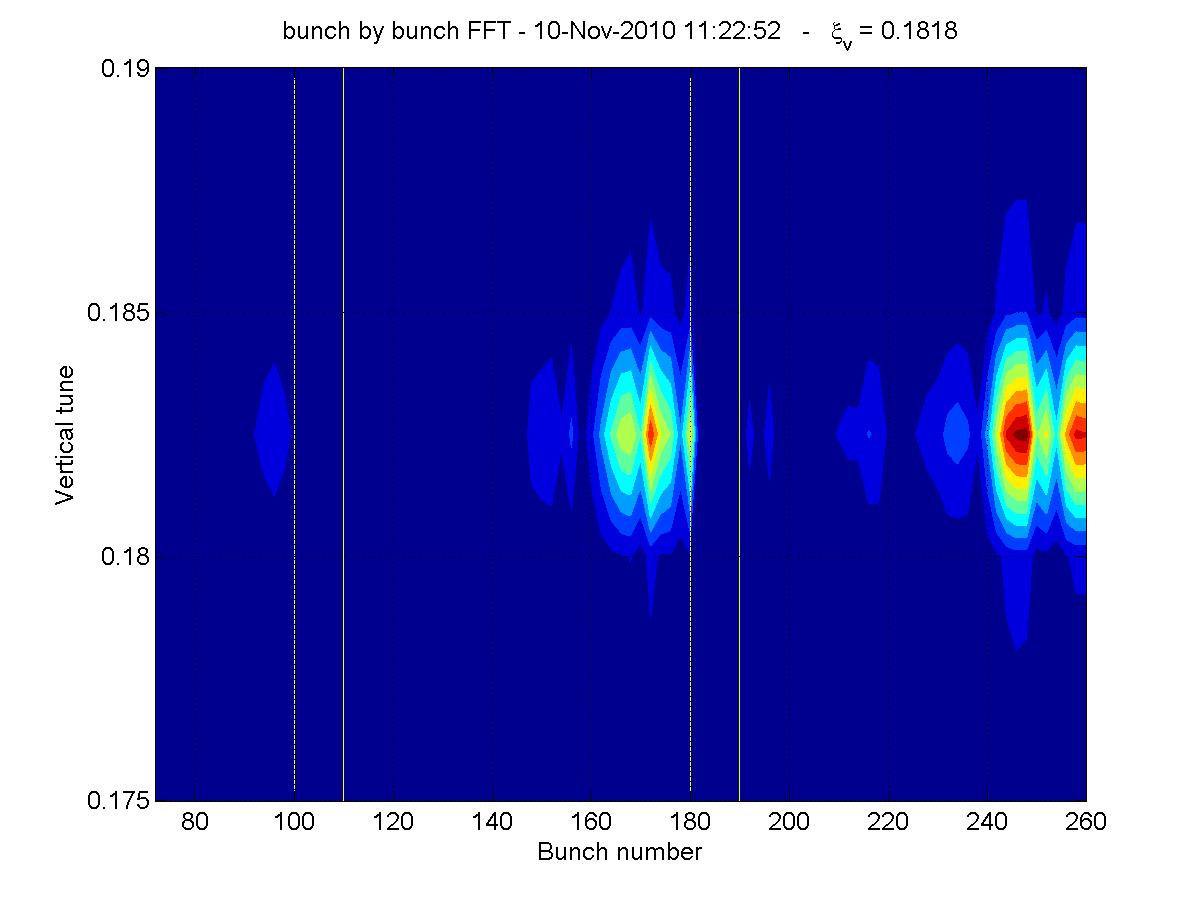 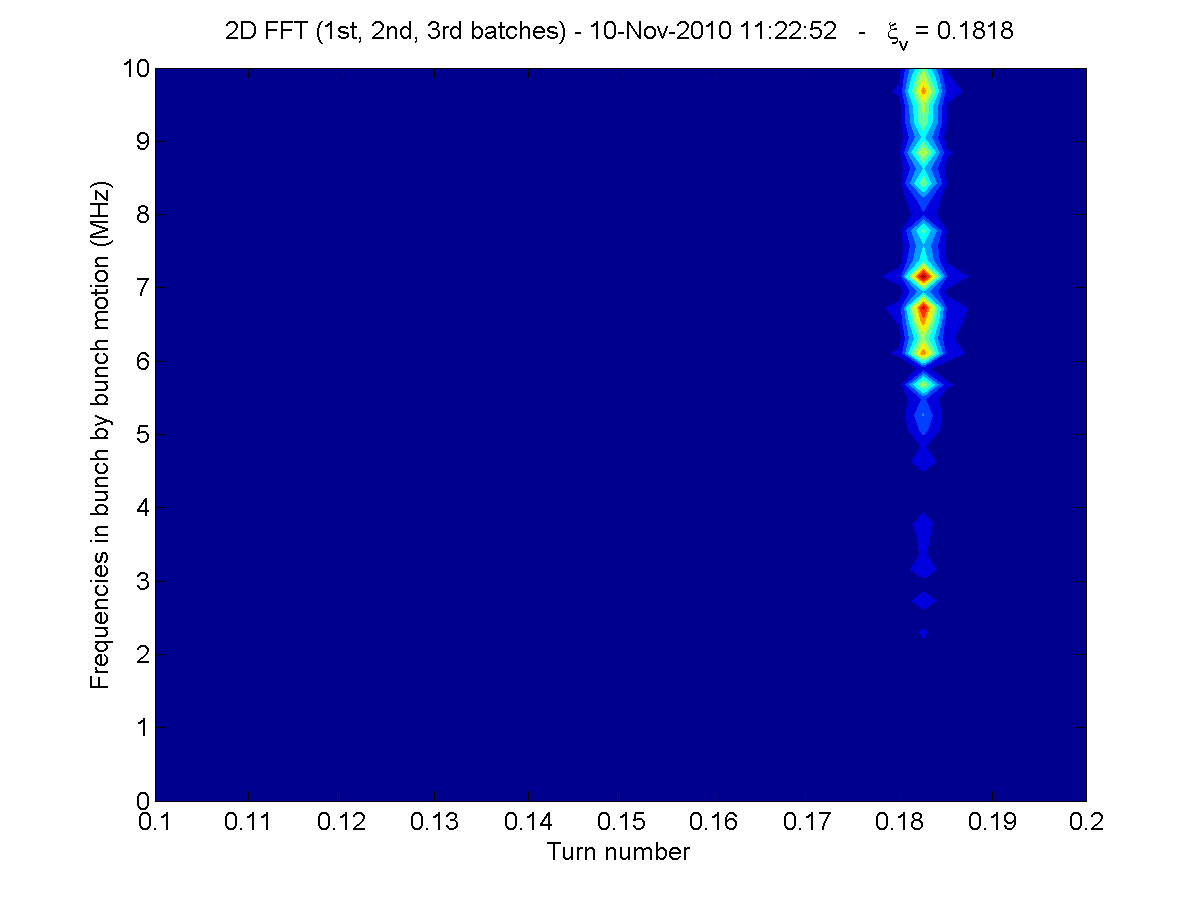 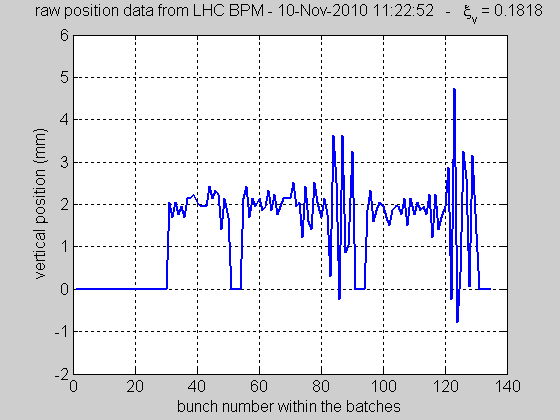 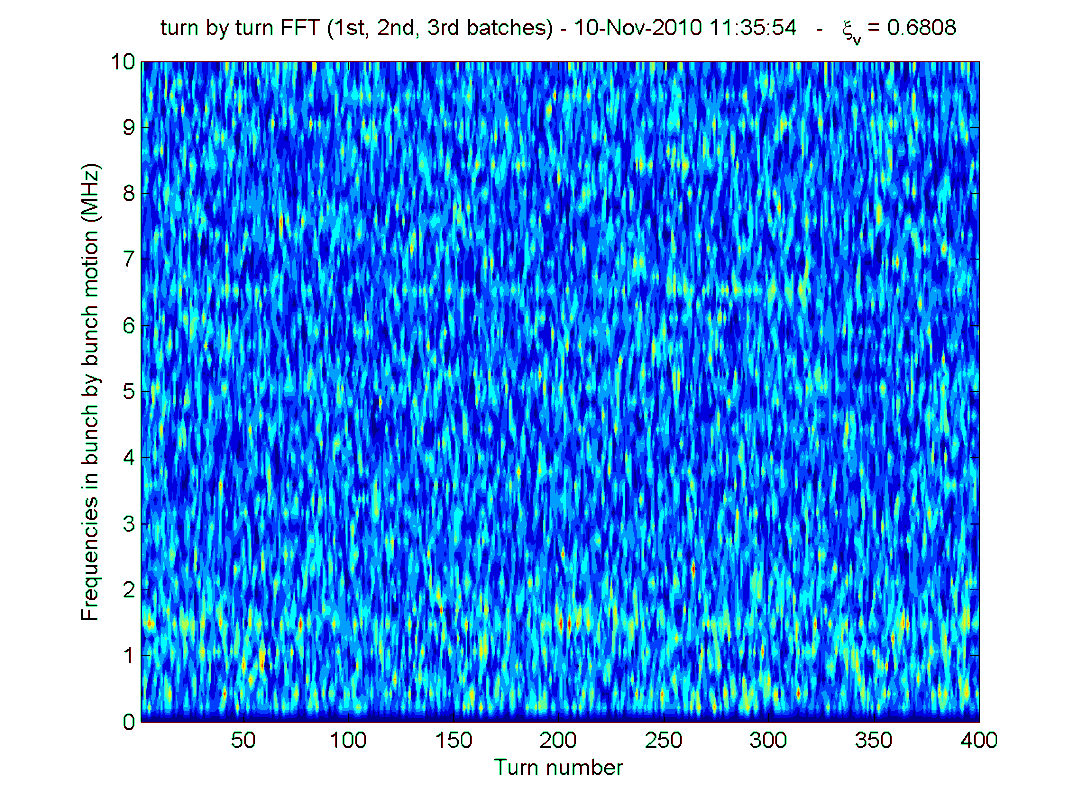 High chromaticity at flat top
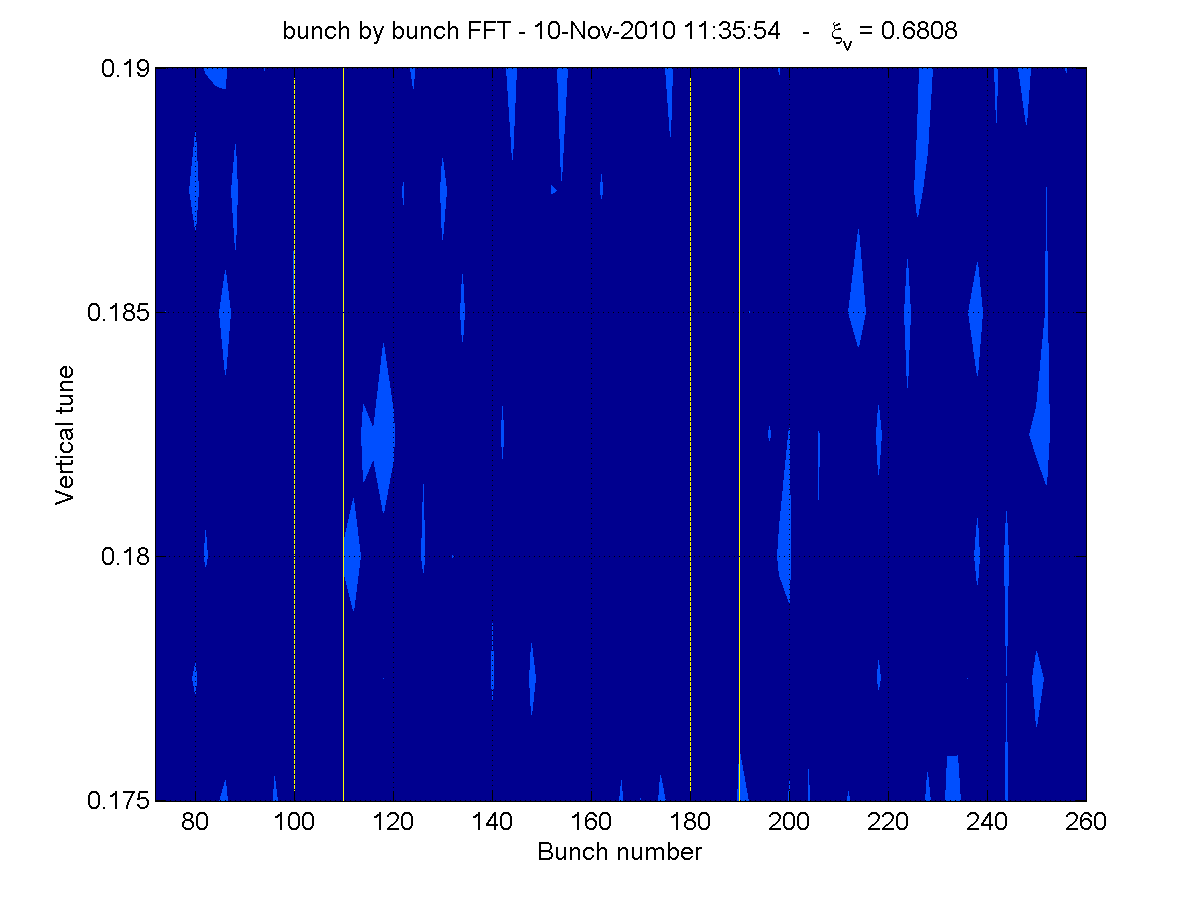 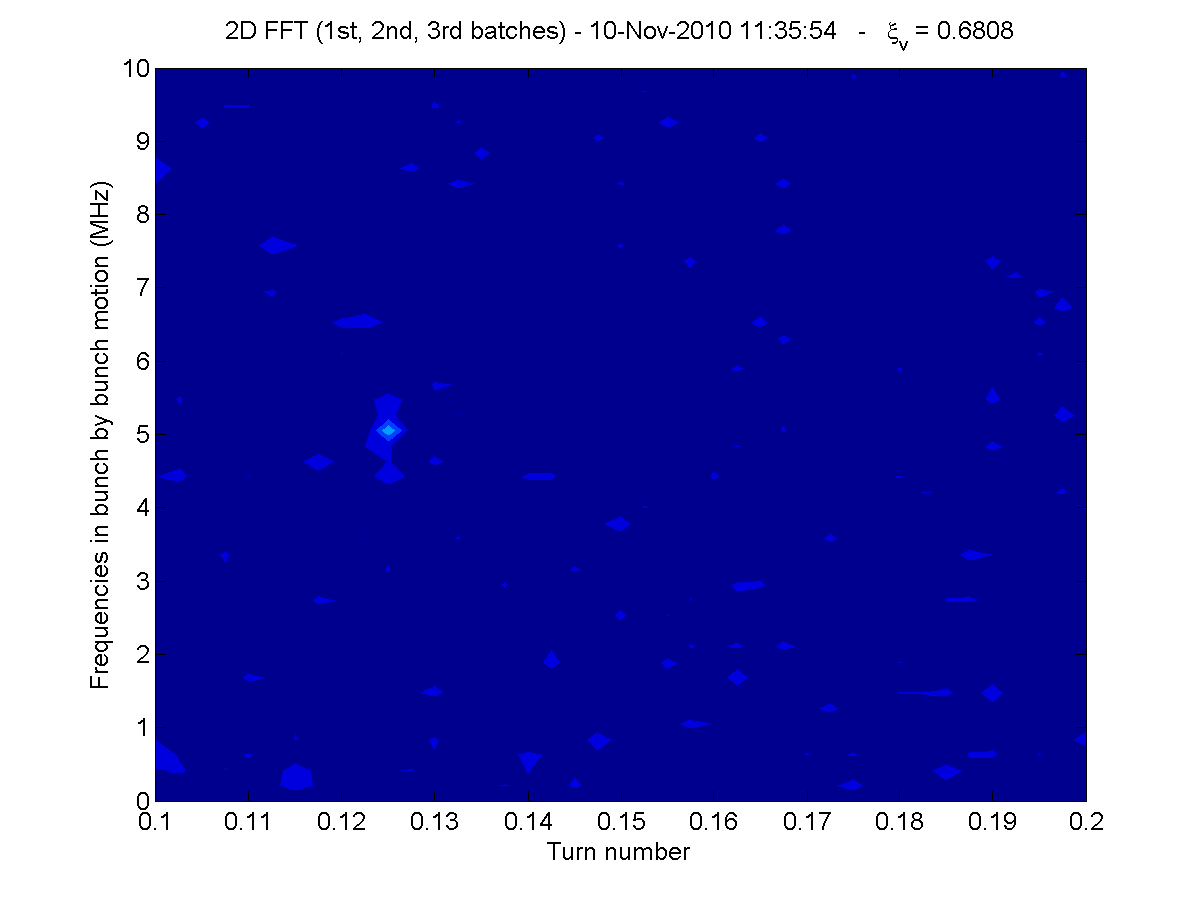 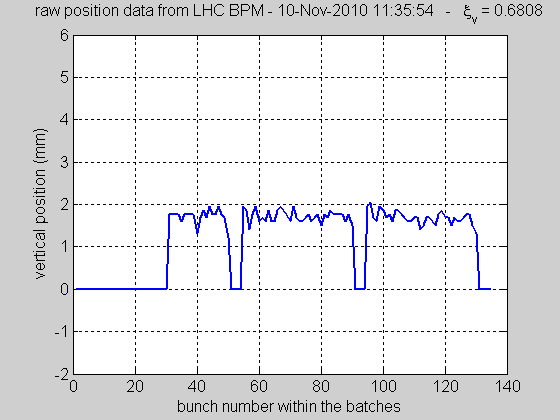 BPW data
Low chromaticity (QPV=0.18)
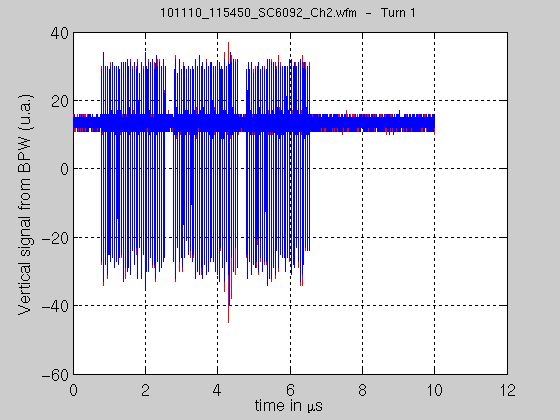 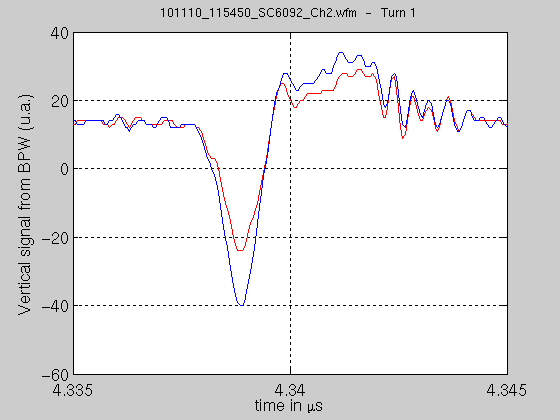 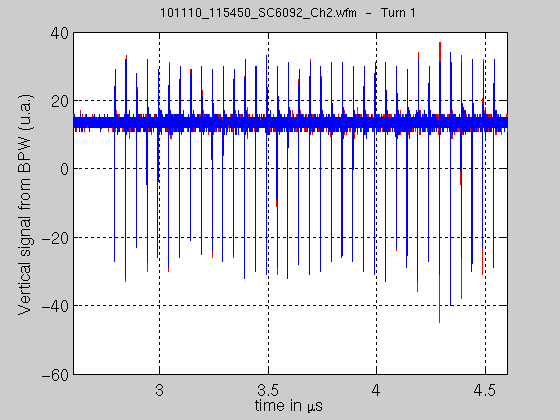 - Instability at the end of the second batch
Small shift to the left is also seen in sum signal    no higher order mode visible
 Coupled bunch instability or chromaticity<0?
High chromaticity (QPV=0.68)
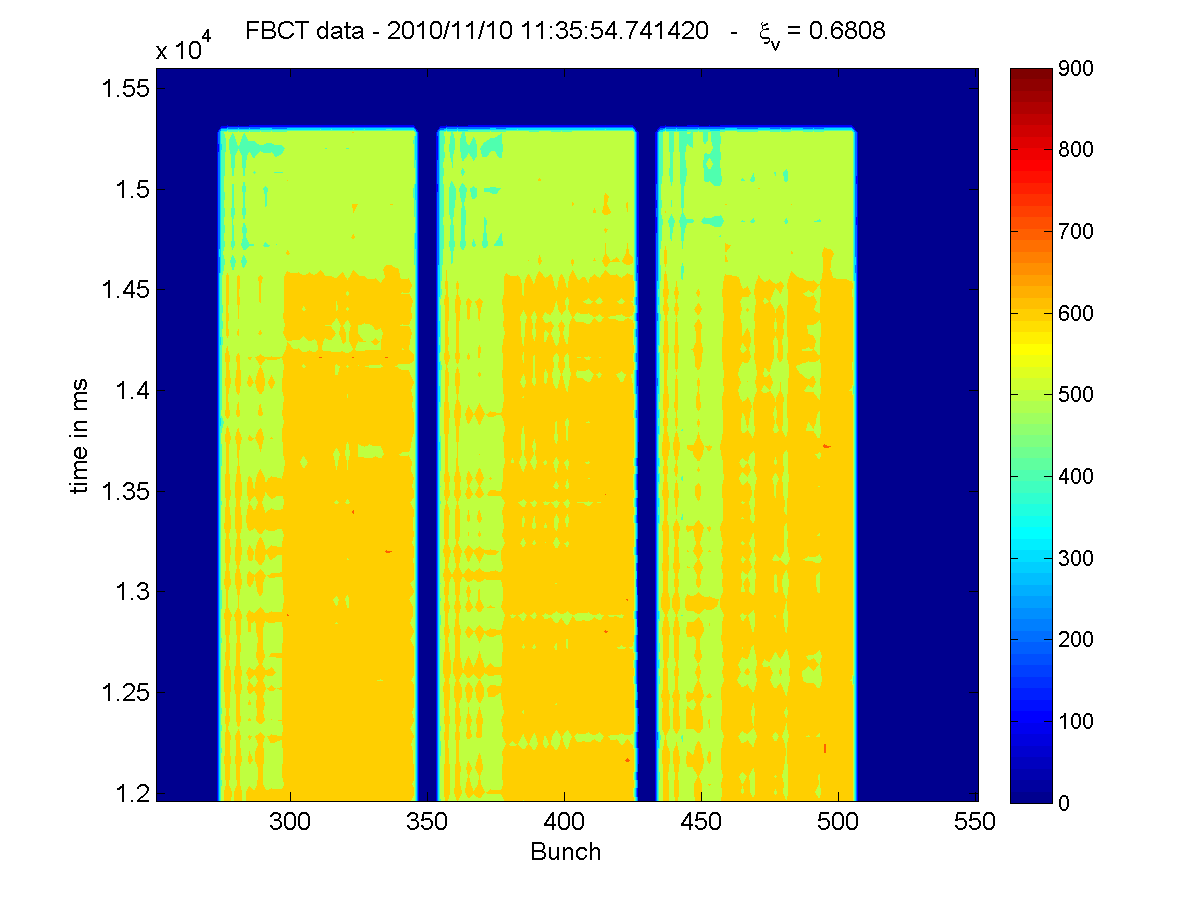 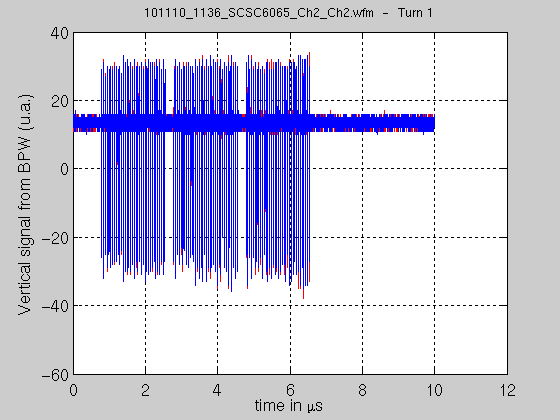  Much more stable
lower chromaticity (QPV=0.15)
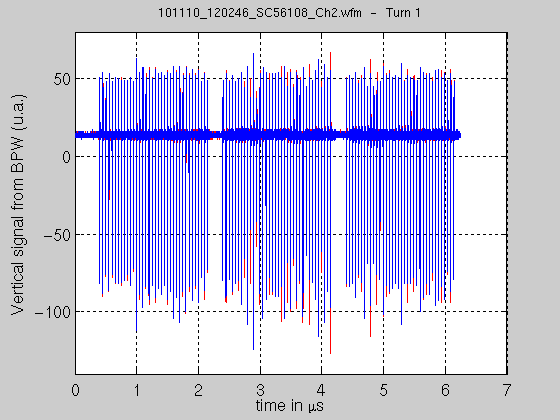 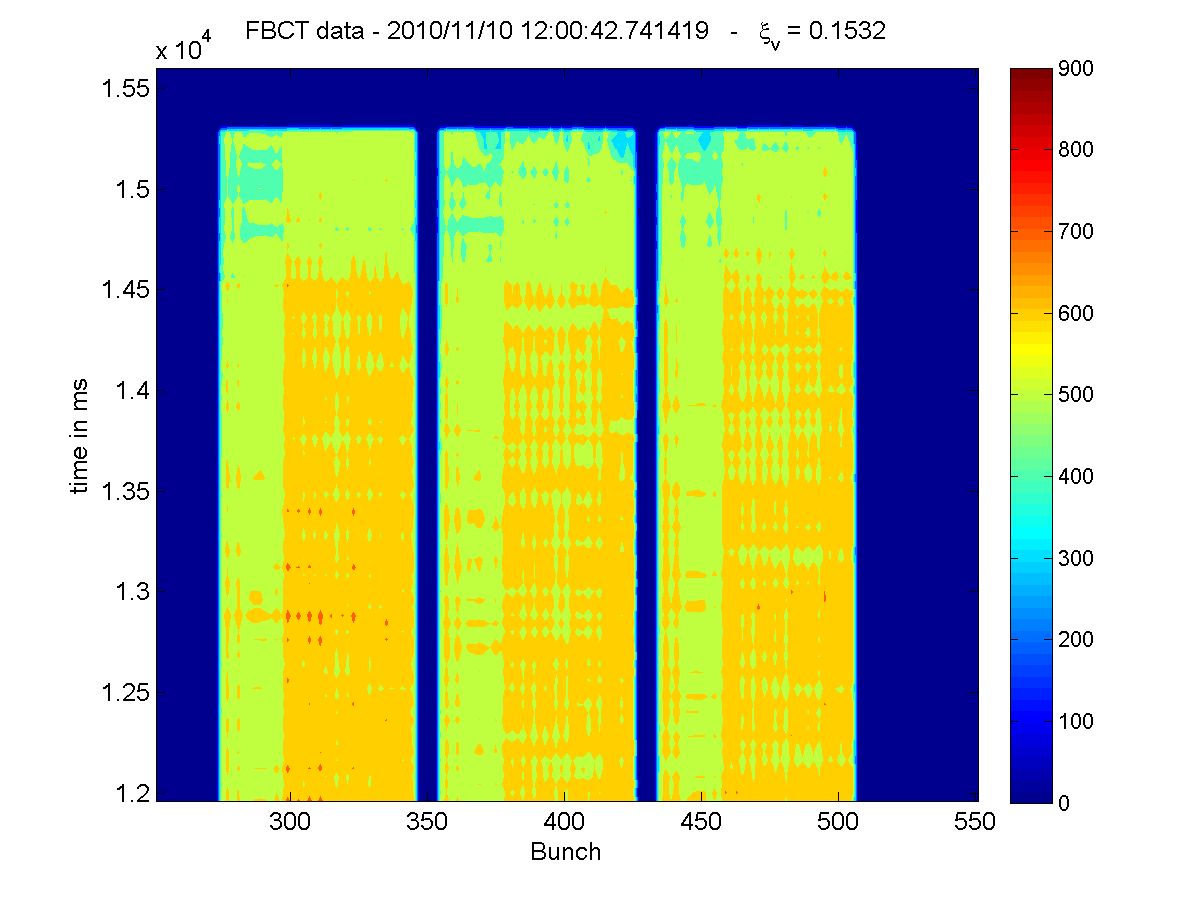  Very unstable motion (again mode 0), but losses not consistent with  negative chromaticity… However, damper was on
Conclusions
Vertical coherent instability observed with low chromaticity (negative?  then damped by damper but not all bunches are treated equally)

Mode 0 and coherent motion along the bunch point to a coupled bunch instability.